STRUKTURA INTERNETA
Ponavljanje
Što je računalna mreža?
Računalna mreža je skup povezanih računala koja mogu međusobno komunicirati radi razmjene podataka preko nekog medija za prijenos podataka.
Ponavljanje
Koje računalne mreže postoje s obzirom  na veličinu?
PAN (Personal Area Network)
LAN (Local Area Network) – lokalna mreža do nekoliko desetaka računala u istoj prostoriji ili zgradi
MAN (Metropolitan Area Network)
WAN (Wide Area Network) – mreža na širem geografskom području koja povezuje više LAN-ova
Ponavljanje
U koju vrstu mreža spada Internet?
U WAN.
Što je Internet?
Internet je najveća i najpoznatija WAN globalna  mreža koju čine nacionalne mreže pojedinih država.
Internet
Internet možemo zamisliti kao milijune računala povezanih "uzduž i poprijeko" našega planeta koji međusobno razmjenjuju informacije
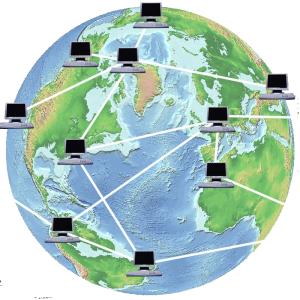 INTERNET
1991. godine prvi se puta javio Internet u Republici Hrvatskoj
1992. projekt Carnet
Internet
Koje nam sadržaje nudi Internet?
osnovi spoj je različitih mreža računala u jedinstvenu svjetsku računalnu mrežu koja nudi velik broj informacijskih i komunikacijskih usluga
igrice, čitanje, dopisivanje, pomoć kod pisanja zadaća,   istraživanje, 
Dostupan 24 sata na dan
Propusnost (bandwidth)
Propusnost veze je svojstvo mreže koje se odnosi na količinu podataka koja se u jedinici vremena može prenijeti žičnom ili bežičnom vezom.

Propusnost veze mjeri se u bitovima po sekundi (bps) ili megabitima po sekundi (Mbps)

Što je propusnost veze veća, to više korisnika može istodobno neometano pristupiti određenoj usluzi na poslužitelju.
STRUKTURA INTERNETA
Korisničko poslužiteljski model
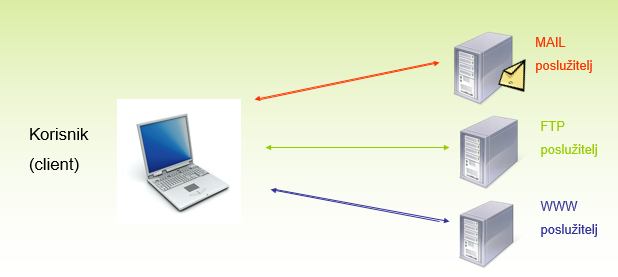 Korisničko – poslužiteljski model
KOMUNIKACIJA KORISNIKA I POSLUŽITELJA
1. STANJE ČEKANJA – u njemu se nalazi poslužitelj prije nego ga kontaktira korisnik
KOMUNIKACIJA
2. Faza upita – korisnik šalje zahtjev za obavljanje usluge
3. Faza obrade – u toj fazi poslužitelj obrađuje zahtjev
4. Faza odgovora – poslužitelj odgovara na zahtjev i 5. prelazi ponovno u stanje čekanja
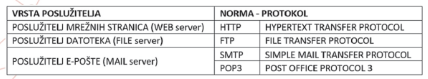 NORME ZA PRIJENOS
VRSTE PROTOKOLOA
Elektronička pošta
Elektronička pošta, e-pošta ili e-mail prijenos je tekstualnih poruka putem komunikacijskih mreža
ime.prezime@skole.hr
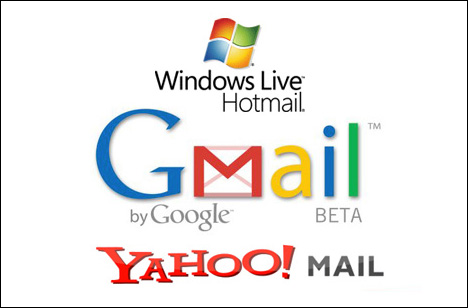 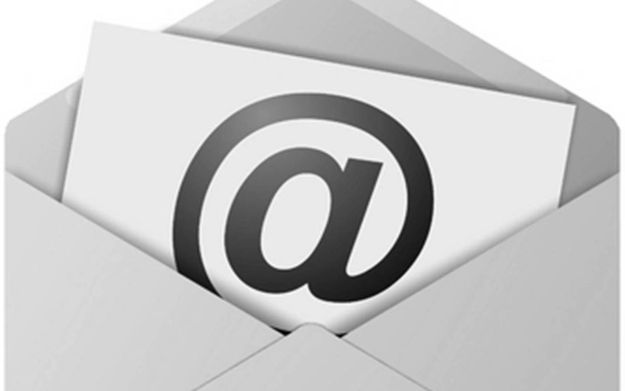 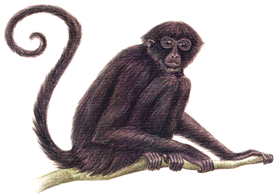 Elektronička pošta
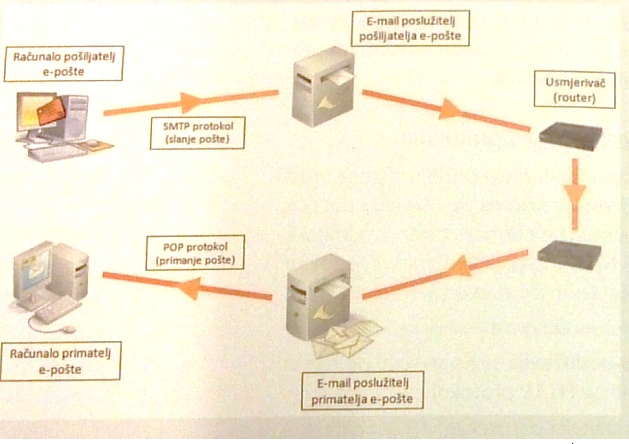 Ponovimo
Što je Internet?
Internet je svjetska globalna mreža. 
Definirajte ulogu korisnika u korisničko poslužiteljskom modelu?
Uloga korisnika je da traži podatke, usluge. Korisnik uvijek započinje komunikaciju sa računalom. 
Definirajte ulogu poslužitelja u korisničko poslužiteljskom modelu?
Uloga poslužitelja je da obavi zadatak koji mu je zadao korisnik i uvijek čeka na zahtjev korisnika.
Ponovimo
Što je IP adresa?
IP adresa je jedinstvena adresa računala. 
Koje vrste IP adresa razlikujemo?
Razlikujemo dinamičke (promjenjive) i statičke (stalne) IP adrese
Koja je razlika između dinamičke i statičke IP adrese?
Dinamička IP adresa je promjenjiva IP adresa koju računalo dobiva prilikom povezivanja na računalo, a statička IP adresa je stalna adresa i nije promjenjiva.
Ponovimo
Koju vrstu adresa imaju poslužitelji i zašto?
Poslužitelji imaju statičke (stalne, nepromjenjive) IP adrese, kako bi im korisnici mogli pristupiti poslužitelju kada im zatreba neka usluga
Kako se odvija komunikacija između korisnika i poslužitelja?
Stanje čekanja - Poslužitelj je u stanju čekanja do trenutka kada ga neki korisnik kontaktira
Faza upita – korisnik šalje zahtjev za obavljanje usluge
Faza obrade – u toj fazi poslužitelj obrađuje zahtjev
Faza odgovora – poslužitelj odgovara na zahtjev i prelazi ponovno u stanje čekanja.
Ponovimo
Što su protokoli ili norme za prijenos?
Protokoli su pravila odnosno vrsta jezika kojom računala komuniciraju. 
Nabrojite neke vrste protokola!
HTTP protokol – web poslužitelj i korisnik
FTP protokol – poslužitelj datoteka i korisnika
SMPT protokol – protokol za slanje elektroničke pošte
POP protokol – protokol za primanje pošte
Što je elektronička pošta?
Elektronička pošta, e-pošta ili e-mail prijenos je tekstualnih poruka putem komunikacijskih mreža